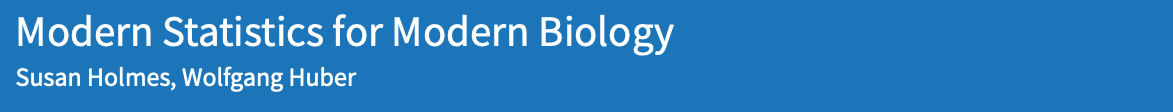 Chapter 12.
Supervised Learning
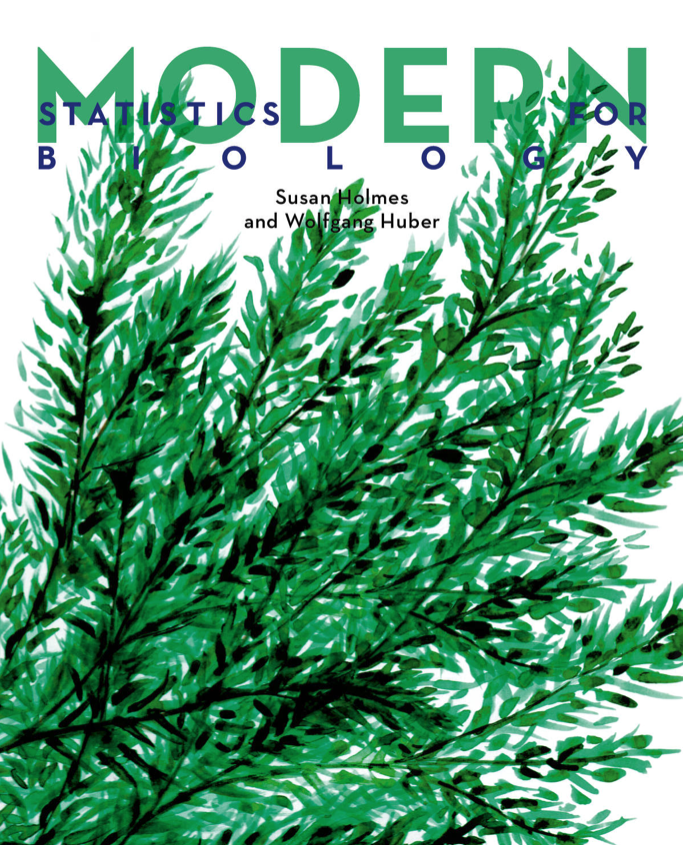 28th July 2021
SANG-HO YOON
Bioinformatic & Genomics Lab.
Link to chaper 12. supervised learning
Introduction
Supervised learning (statistical learning)
- “Prediction” of a property of interest (disease type, cell type, etc.) using other properties (predictors)
Study data
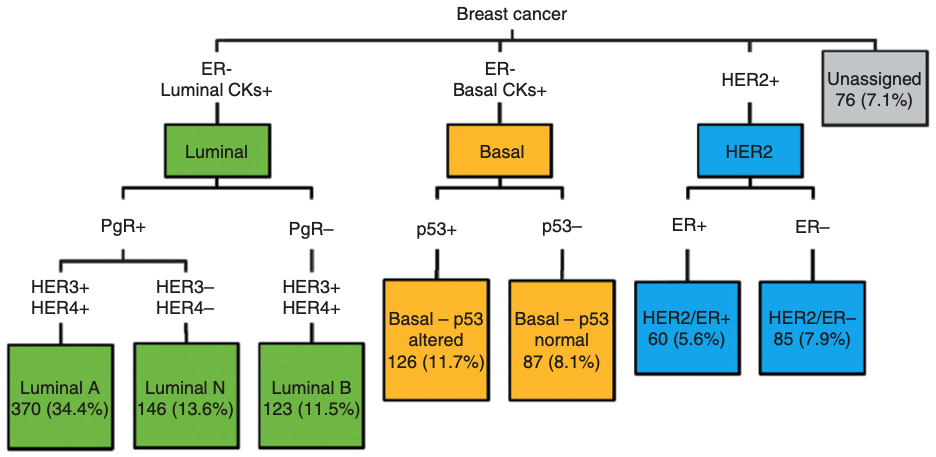 Predictors
(objective 
or 
response)
Training data
Test data
- Unlike unsupervised learning, the answers are known in study data
- Issues: overfitting & generalizability
Apply to new data
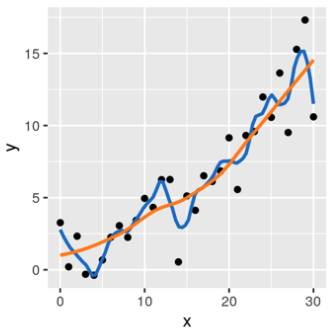 - Overfitting: predict 100% accuracy on the training data, but poorly perform on any new data
- Generalizability: application of the model to new data
- Continuous response variables  regression
- Categorical (discrete) response variables  classification
Bioinformatics & Genomics, the BIG lab.
2
A. R. Green et al. British journal of cancer (2013)
Study goals
Supervised learning (statistical learning)
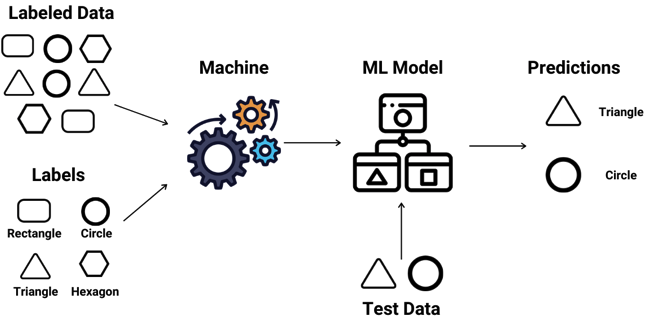 1. Discriminant analysis
2. Performance measures
3. Overfitting
4. Regularization (penalization)
5. Cross-validation
Bioinformatics & Genomics, the BIG lab.
3
Predicting diabetes type
The data structure
- object x feature (dataframe); transposed gene x sample matrix
 to find a mathematical function that predicts the value of one of the features from the others
 usu. without missing values
kernel methods use distances or measures of similarity between objects
 the more objects, the better
Bioinformatics & Genomics, the BIG lab.
4
Predicting diabetes type
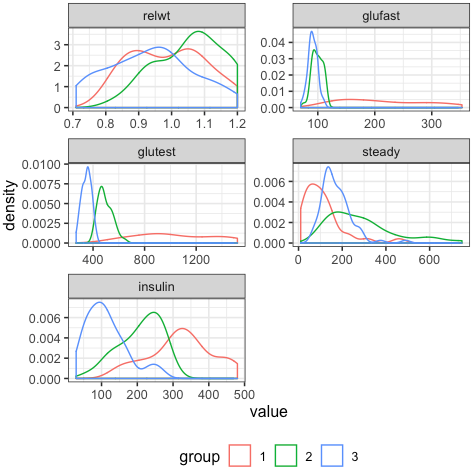 The diabetes dataset (Reaven and Miller 1979)
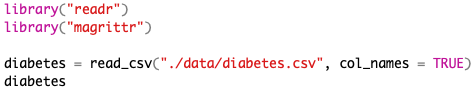 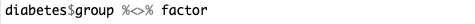 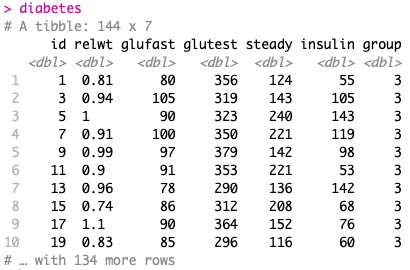 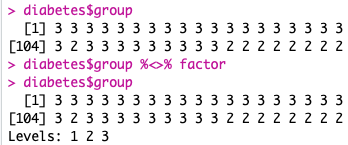 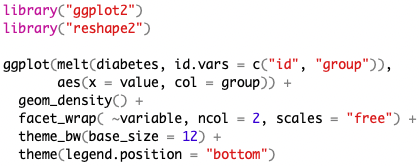 Bioinformatics & Genomics, the BIG lab.
5
Linear discrimination
*Objects are described by two continuous features (2D plane)
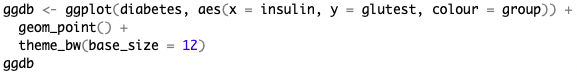 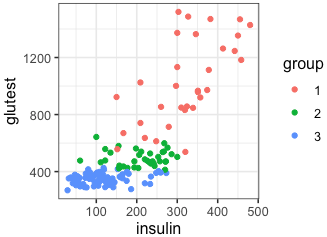 *Objects fall into one of three groups
 Aim to define class boundaries
- Linear discriminant analysis (LDA)
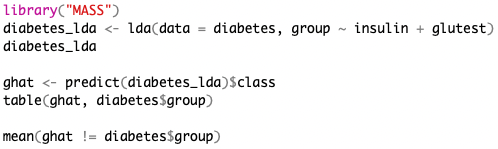 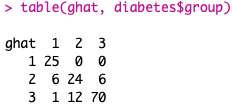 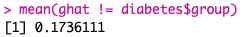 Misclassification rate
Bioinformatics & Genomics, the BIG lab.
6
Linear discriminant analysis (LDA)
- Visualization
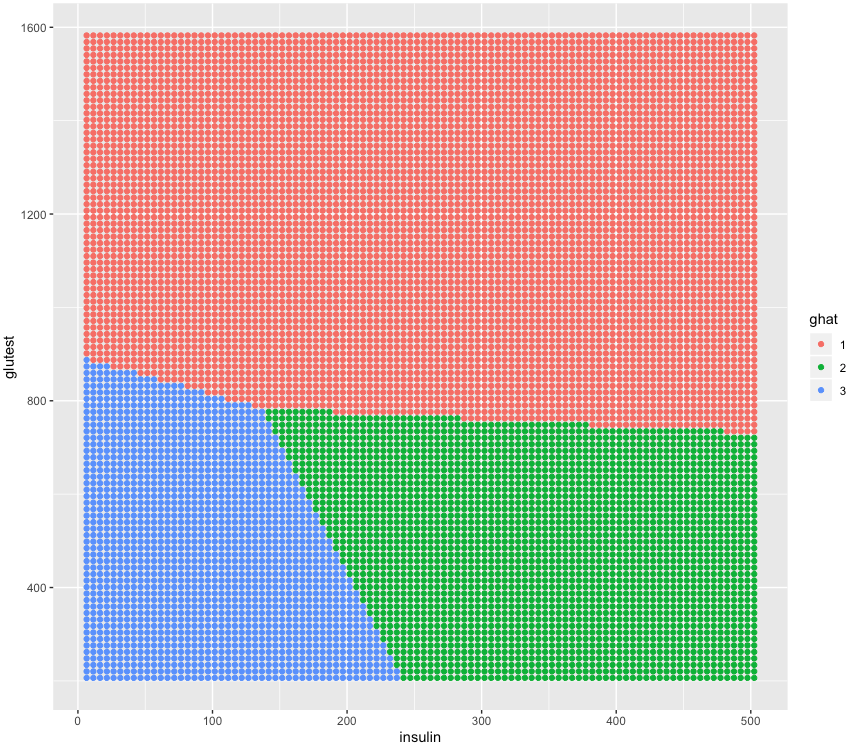 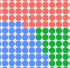 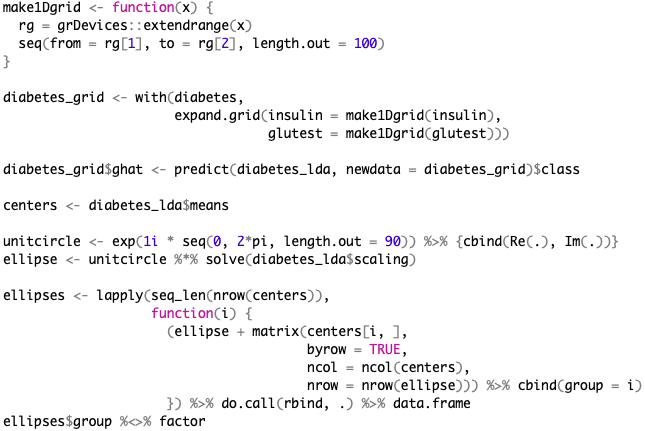 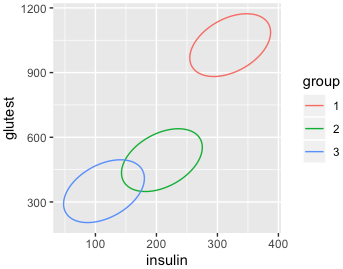 Bioinformatics & Genomics, the BIG lab.
7
Linear discriminant analysis (LDA)
- Visualization
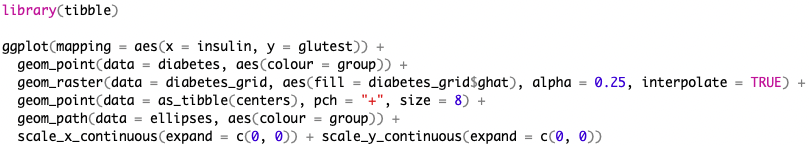 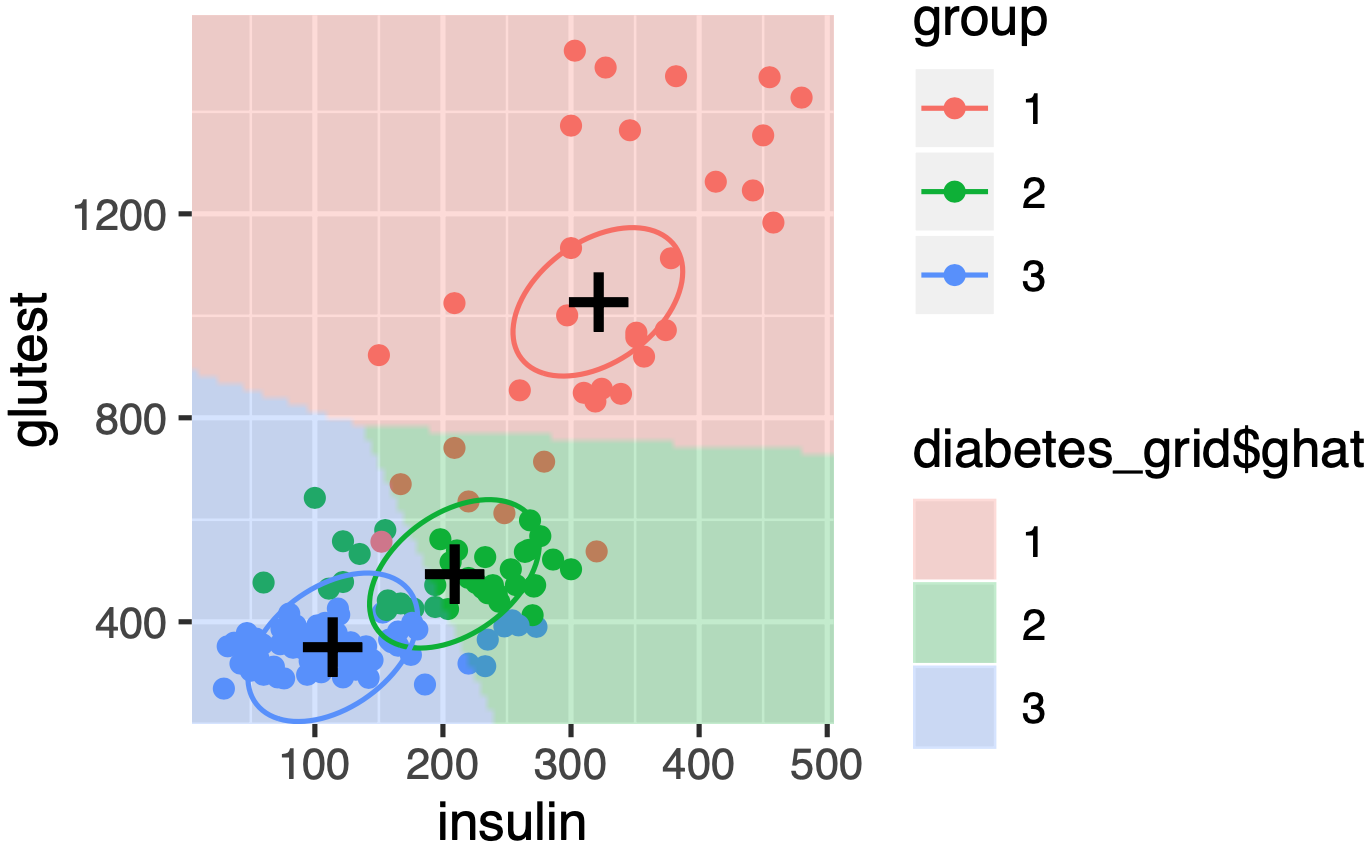 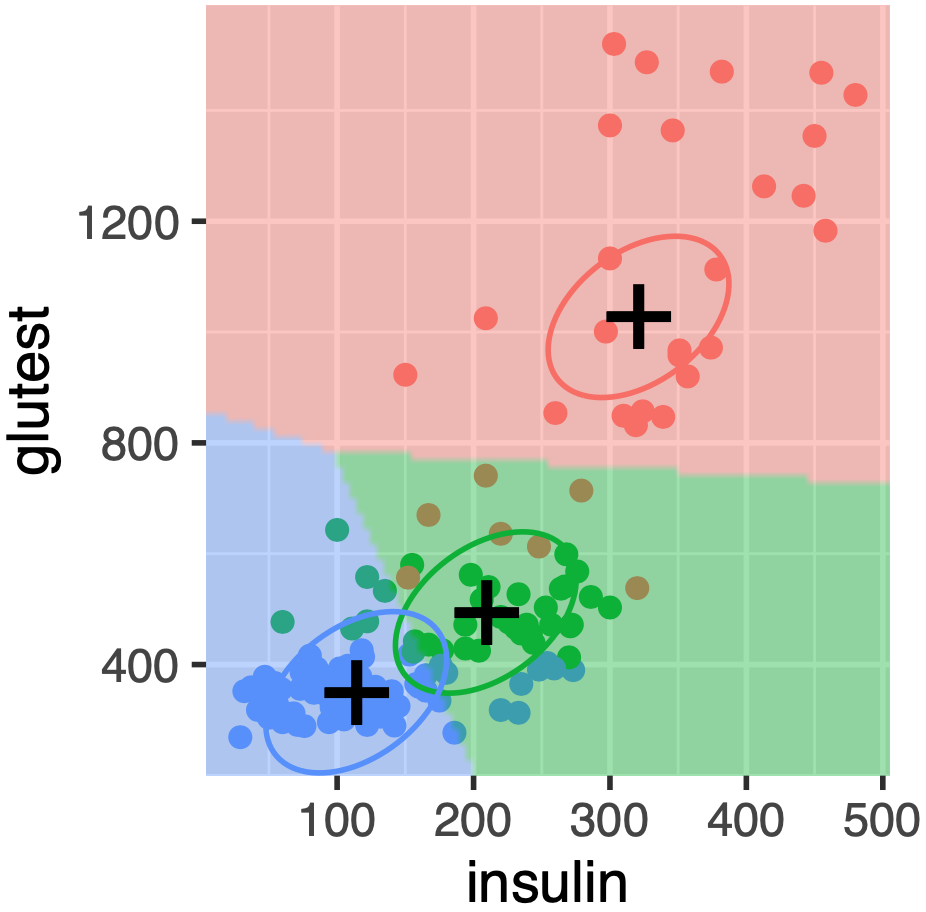 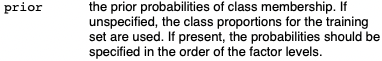 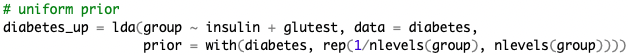 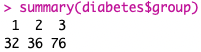 Bioinformatics & Genomics, the BIG lab.
8
Predicting cellular phenotypes
Live-cell imaging by Neumann et al. Nature (2010)
- Human cancer cells w/ GFP tagged histones were screened with a genome-wide RNAi library
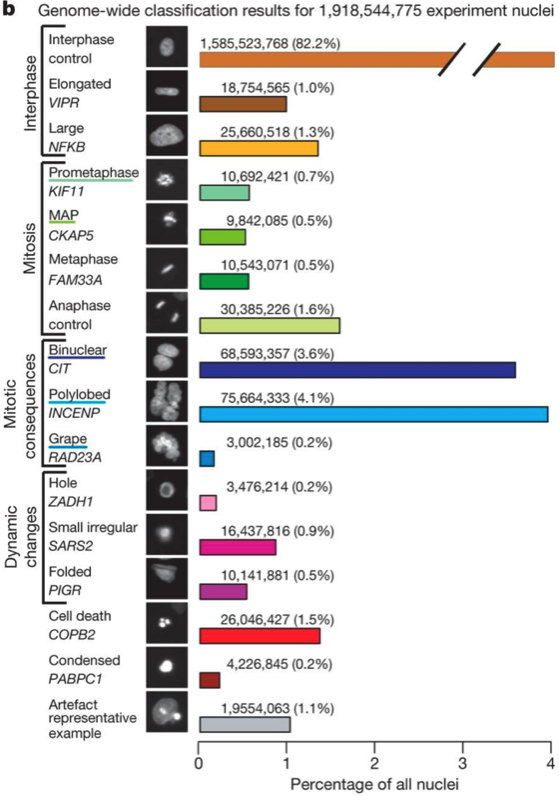 - Cells were recorded to observe effect of the siRNA
Bioinformatics & Genomics, the BIG lab.
9
Predicting embryonic cell states
Single cell analysis of blastocyst by Ohnishi et al. Nature cell biology (2014)
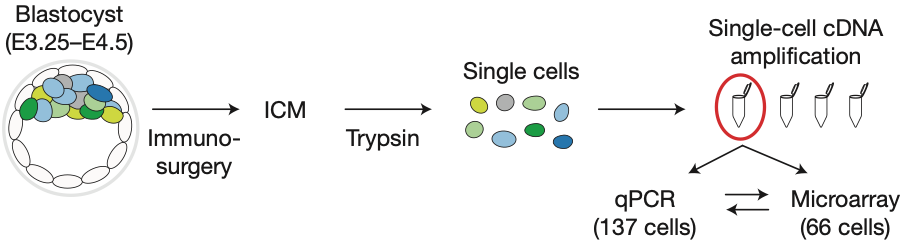 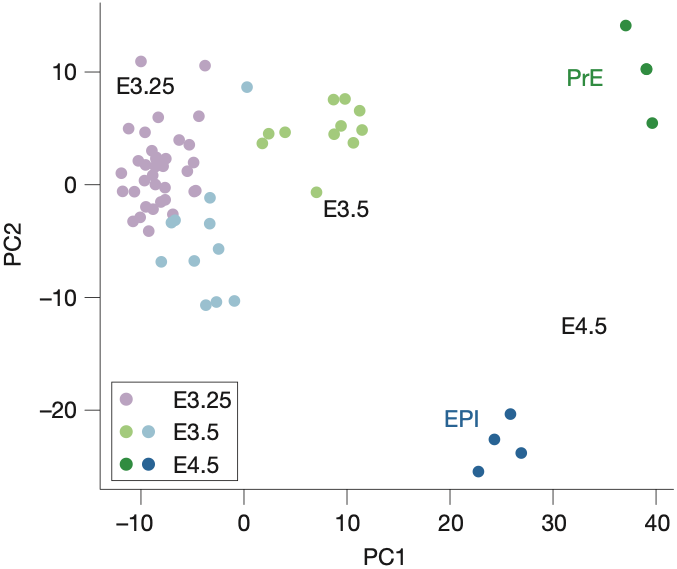 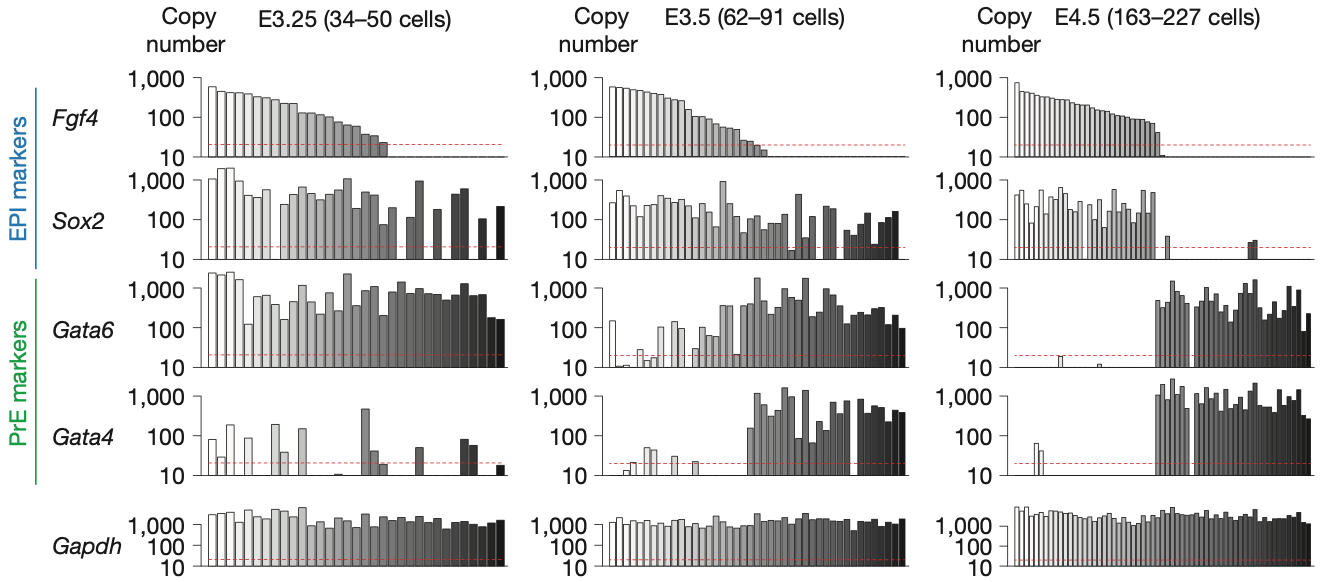 Bioinformatics & Genomics, the BIG lab.
10
Predicting embryonic cell states
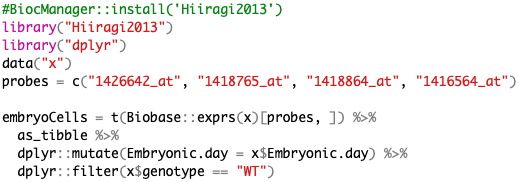 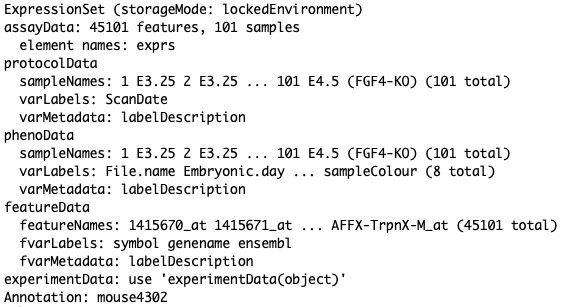 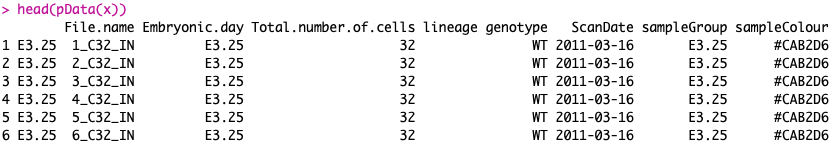 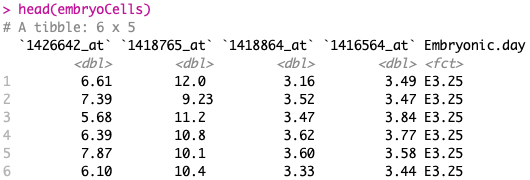 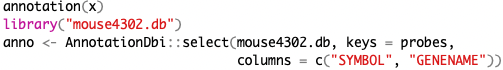 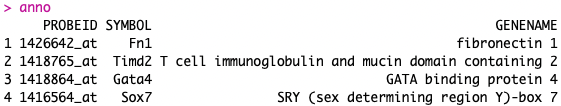 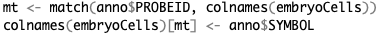 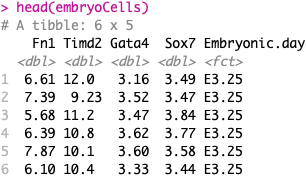 Bioinformatics & Genomics, the BIG lab.
11
Predicting embryonic cell states (LDA)
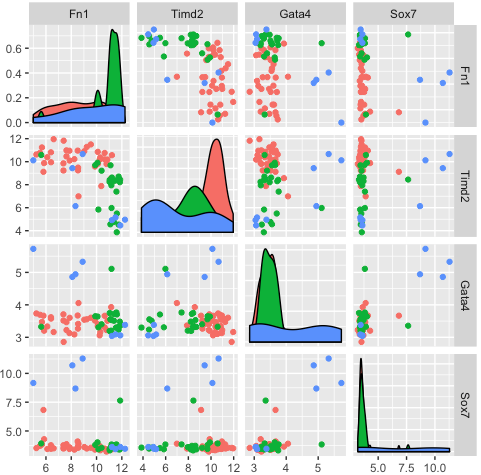 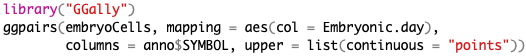 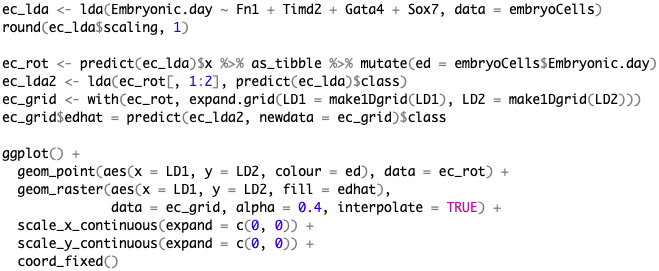 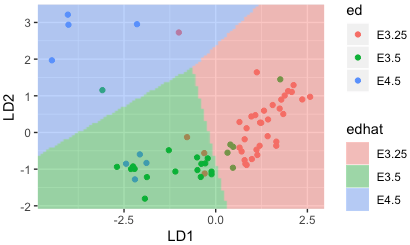 Bioinformatics & Genomics, the BIG lab.
12
Predicting embryonic cell states (QDA)
Quadratic discriminant analysis (QDA)
- A variant of LDA which allows for non-linear separation of data
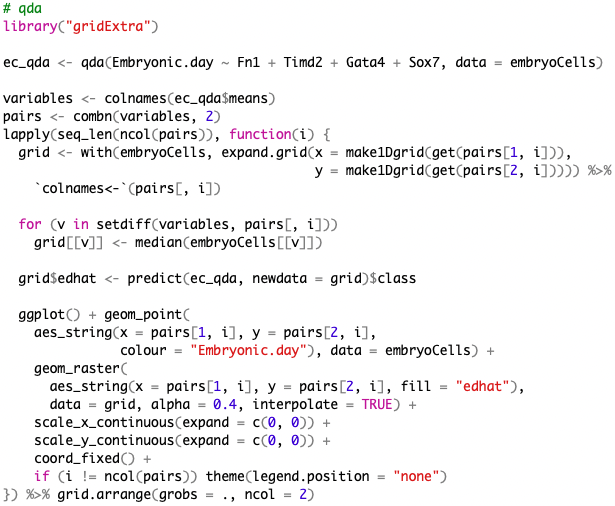 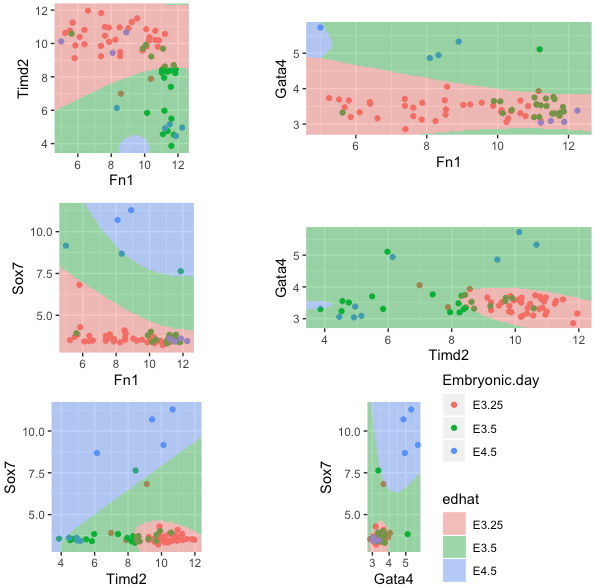 Bioinformatics & Genomics, the BIG lab.
13
Machine learning vs. rote learning
Generalizability
- The major goal in statistical learning
e.g. Classification of apple or orange using random data w/ different number of features
Good predictions about unseen data
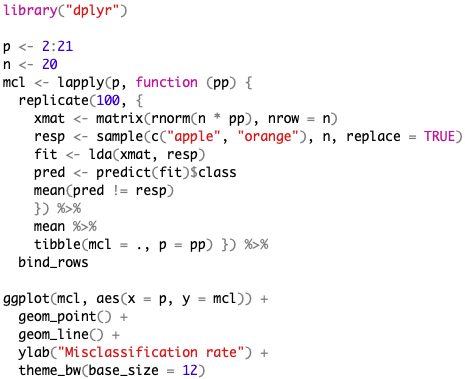 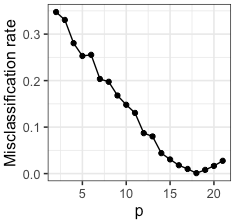 Almost zero
“Over-parameterized”
 The model performance was evaluated on the training data
Bioinformatics & Genomics, the BIG lab.
14
Cross-validation
Splitting data in training and test sets
e.g., n-1 observations for training and the remaining one for testing; leave-one-out CV
- Multiple times; to achieve more stable results than one-time random split
When the sample size is limiting
Very similar training sets, time-consuming
- In unequal sizes; the performance depends on the number of observations (training > testing)
k-fold cross-validation
- The observations are repeatedly split into a n(k-1)/k training set and a n/k test set
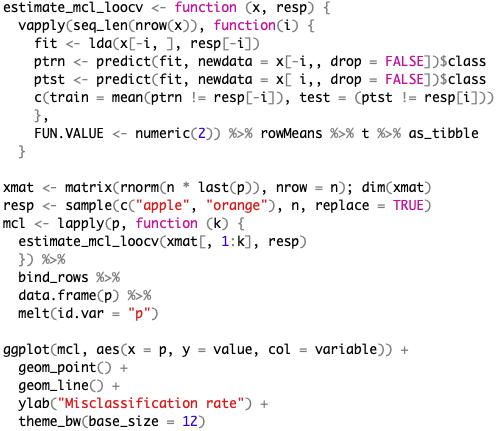 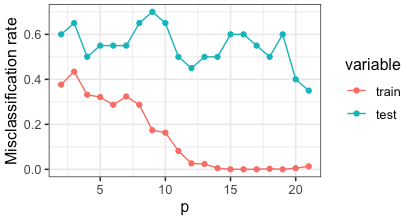 Bioinformatics & Genomics, the BIG lab.
15
Overfitting
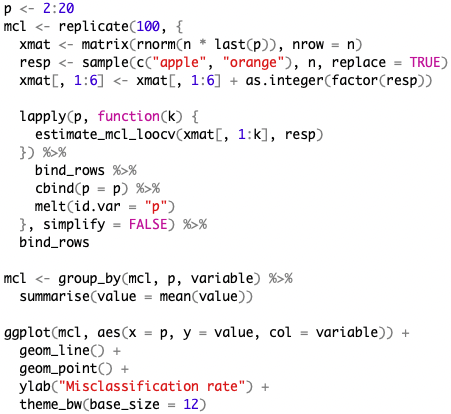 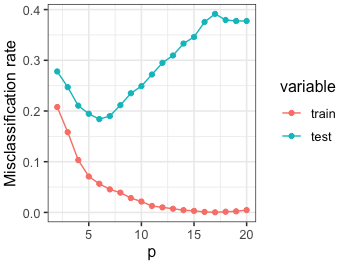 ~ feature #6
Misclassification increases 
along with p
@ p = 6
Curse of dimensionality by Bellman (1961)
- high-dimensional spaces are very hard to sample thoroughly
- Fitting models to data with thousands of features (data << features)
Bioinformatics & Genomics, the BIG lab.
16
Objective functions (risk or cost functions)
Misclassification rate (MCR)
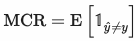 for a finite sample,
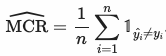 In binary classification,
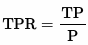 - Sensitivity (true positive rate or recall)
classification of healthy as healthy; misclassification of healthy as ill
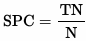 - Specificity (true negative rate)
misclassification of ill as healthy
- A single parameter (a threshold) can be modified  trade-off b/w sensitivity and specificity
- All possible thresholds are tested  receiver operating characteristic (ROC) curve
Jaccard index
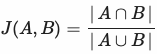 Mean squared error (MSE)
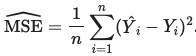 - For continuous response variables (regression)
Bioinformatics & Genomics, the BIG lab.
17
Variance-bias trade-off
MSE is a natural choice for evaluation of statistical learning models
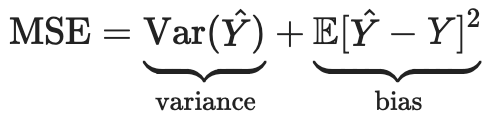 One goes down while the other goes up
- Minimization of MSE; ST a small bias & greatly reduced variance
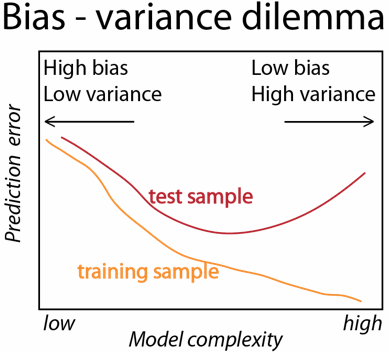 - In classification, other risk objective functions are generally used
MSE is not always straightforward to decompose as the equation
- The discreteness of the response absorbs certain biases
higher bias with almost zero cost & smaller variance
Regularization – penalization
- High variance in high-dimensional data (# of parameters > # of data points)
- One can control variance-bias trade-off using penalization
- Logistic regression is a more general approach for high-dim. setting
Bioinformatics & Genomics, the BIG lab.
18
Penalization & logistic regression
Multinomial logistic regression
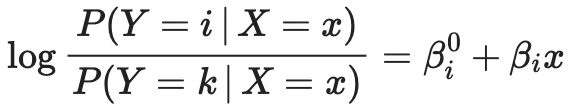 i = 1, ..., k-1 counts over the different classes
Data matrix x with n (obs.) * p (features)
- But as p increases while the sample size n remains the same, 
   the maximum likelihood estimate is unidentifiable
 Penalized version of the objective function
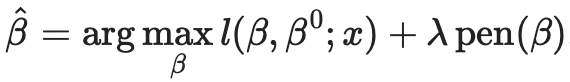 penalty function
Bioinformatics & Genomics, the BIG lab.
19
Penalization & logistic regression
Metagenome sequencing data from fecal samples of 156 humans (CRC & tumor-free controls)
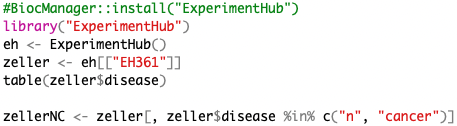 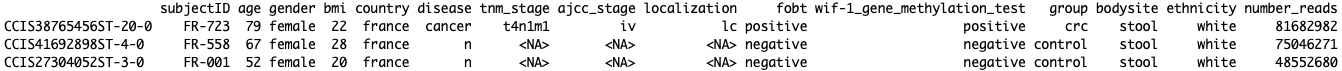 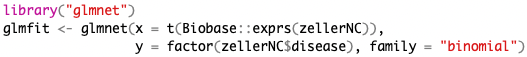 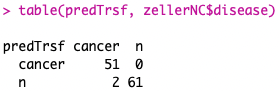 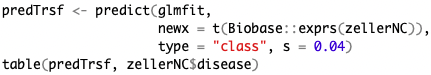 The # of non-zero coef.
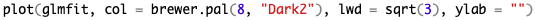 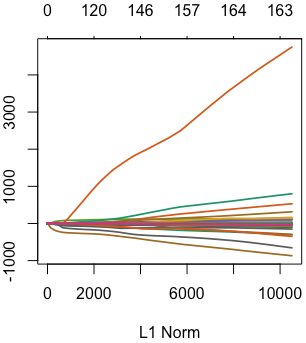 Different variables
coefficient
Bioinformatics & Genomics, the BIG lab.
20
Penalization & logistic regression
Optimal 𝜆 parameter
- Try all possible choices of 𝜆 and assess classification performance (using cross-validation)
Built-in cross-validation
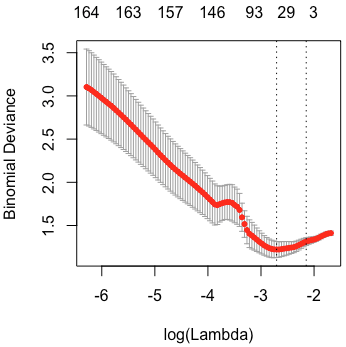 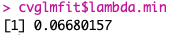 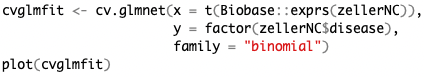 Often too small
 weak penalization
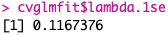 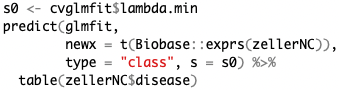 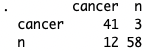 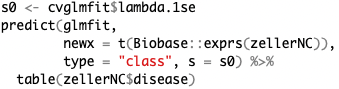 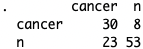 Bioinformatics & Genomics, the BIG lab.
21
Exploring other methods
There are many different learning algorithms
- The caret package supports 238 different algorithms
- Projects that provide unified interfaces to run different machine learning approaches
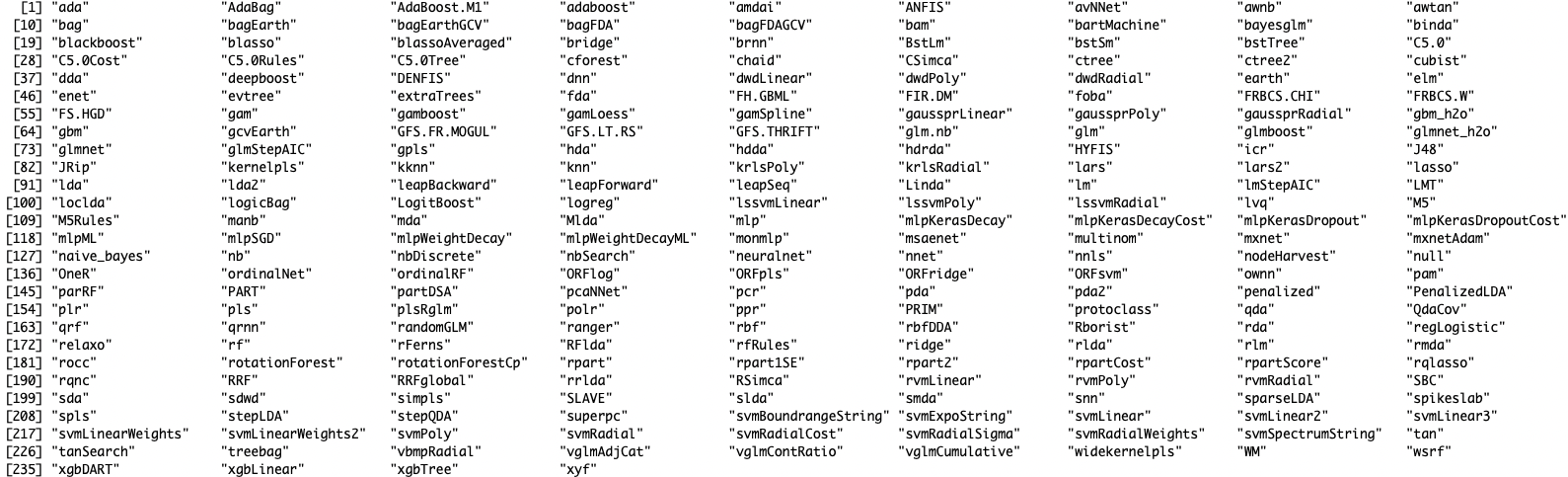 caret & mlr
To achieve higher accuracy and generalize to a new dataset
- Many methodical choices as possible
- Outer cross-validation loop
- Validation on truly unseen data
Bioinformatics & Genomics, the BIG lab.
22
Summary
Prediction of categorial variables
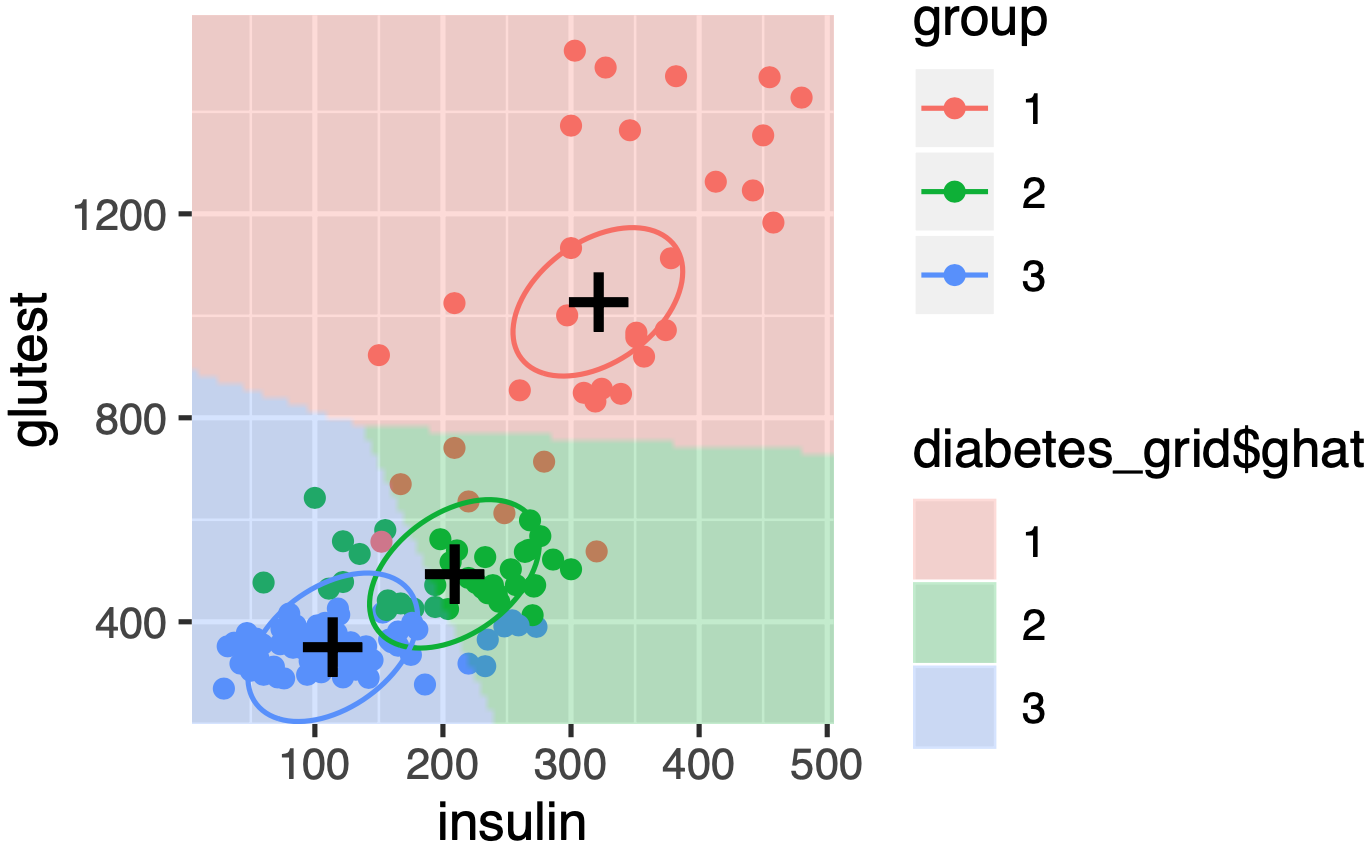 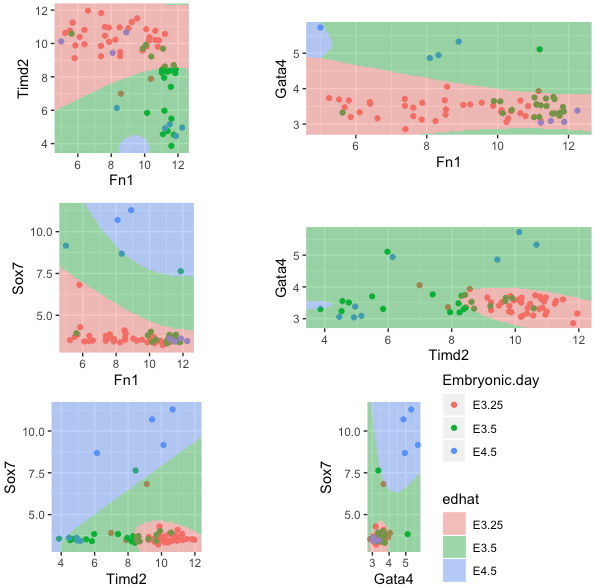 - Linear and quadratic discriminant analysis
partitioning a two-dimensional data plane into regions using linear or quadratic separation lines
- Logistic regression
more amenable to operating in higher dimensions and to regularization
- Regularization; penalization
to avoid overfitting which happens in the context of the so-called curse of dimensionality
Bioinformatics & Genomics, the BIG lab.
23